التشكيلات الإدارية لمجلس الدولة
[Speaker Notes: القضاء الاداري]
لمجلس الدولة مجموعة من التشكيلات الإدارية المهمة والتي تدير الجوانب الإدارية لمحاكم وهيئات مجلس الدولة وتقسم هذه التشكيلات إلى مجموعة من الأقسام يتم إدارتها من لدن الموظفين من ذوي الخبرة والاختصاص وعلى رأس كل قسم مدير إدارة ويتم الإشراف عليها من لدن السكرتير العام للمجلس وسكرتير الهيأة المتخصصة، وسنتناول ذلك في الأتي :
أولاً- السكرتير العام لمجلس الدولة :
    نص القانون على" أن للمجلس سكرتير عام لا تقل درجته عن الدرجة الأولى حاصل على شهادة جامعية أولية في القانون يرتبط برئيس المجلس ويعاونه عدد من الموظفين ويتولى ما يأتي: 
تنظيم مراسلات المجلس . 
ب-متابعة مواضيع اختصاص المجلس المنصوص عليها في المادتين (5) وهي مجال التقنين والمادة(6) وهي  مجال الرأي والمشورة القانونية المعروضة على المجلس . 
ج- الإشراف على تنظيم وتبويب قرارات المجلس . 
د- تهيئة أوليات القضايا المعروضة على الهيأة العامة ويكون مقرراً لها 
و- تسجيل مشروعات التشريعات والقضايا التي تحال على المجلس في سجل خاص . 
ه- تدقيق توفر الشروط المنصوص عليها في المواد (5و6و7) من القانون ويبين ملاحظاته إلى الرئيس 
ي- يتولى السكرتير العام الإشراف على التشكيلات الآتية : 
 قسم الشؤون الإدارية والمالية . 
قسم مصادر التشريعات . 
 قسم نظم المعلومات . 
 قسم إدارة المحكمة الإدارية العليا . 
 قسم التخطيط والمتابعة . 
 قسم التدقيق والرقابة الداخلية . 
 قسم التقاعد .
 المكتب الفني . 
 مكتب رئيس المجلس.
وقد تخرج من رقابة وإشراف السكرتير العام للمجلس أقسام مهمة من تشكيلات مجلس الدولة وهي :  
 أقسام إدارة محاكم القضاء الإداري في بغداد والمحافظات . 
 أقسام إدارة محاكم قضاء الموظفين في بغداد والمحافظات
ثانياً- سكرتير الهيئة المتخصصة : 
     يكون لكل هيأة من الهيئات المتخصصة سكرتير لا تقل درجته عن درجة مدير حاصل على شهادة جامعية أولية في القانون ويعاونه عدد من الموظفين . يتولى المهام الآتية : 
أ-تسجيل مشروعات التشريعات والقضايا المحالة على الهيأة ويرفعها إلى الرئيس. 
ب-يوزع تقرير عضو الهيأة مع مشروع الرأي أو مشروع التشريع المنجز من أعضاء الهيأة على بقية الأعضاء تمهيداً للاجتماع لمناقشتها واتخاذ القرار
ثالثاً – مدير إدارة التشكيلات الإدارية : 
   ينص القانون على أن يدير التشكيلات المنصوص عليها في القانون موظف بعنوان مدير حاصل على شهادة جامعية أولية في الأقل في حقل الاختصاص ومن ذوي الخبرة ولديه خدمة  لا تقل عن (8) سنوات . ويتولى مدير الإدارة المهام الآتية :  
 مسك سجل الإعلام وختم المحكمة وسجل القرارات الصادرة من المحكمة وفتح باب المرافعة  . 
 مسك سجل الدعاوى المحالة إلى المحاكم المختصة .  
 تهيئة البريد الوارد إلى المحكمة وعرضه على رئيس المحكمة وإعداد الكتب والمخاطبات الرسمية الصادرة من المحكمة.
 تهيئة الدعاوى التي أفهم فيها ختام المرافعة وعرضها على رئيس المحكمة . 
 تسليم قرارات الحكم الصادر حكم اكتسب درجت البتات .
مفردات المحاضرة
نتناول في هذه المحاضرة
:
ويطبق التشريع.
You can also split your content
-
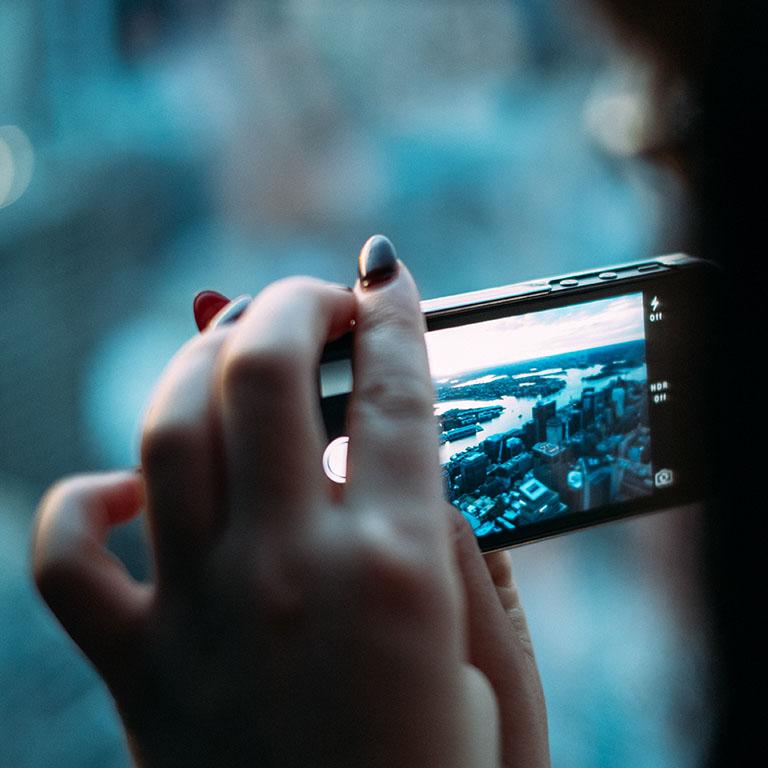 ،